¯^vMZg
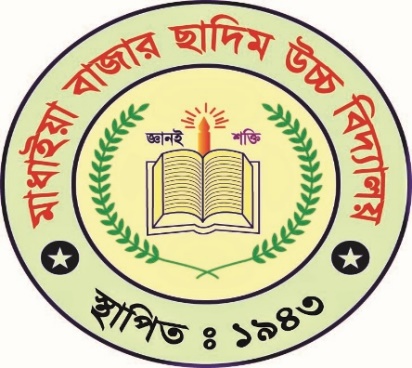 Rqbvj Av‡e`xb
†UªW BÝUªv±i 
gvavBqv evRvi Qvw`g D”P we`¨vjq
Pvw›`bv, Kzwgjøv|
‡gvevBj: 01916-808463
Email: joynal4079@gmail.com
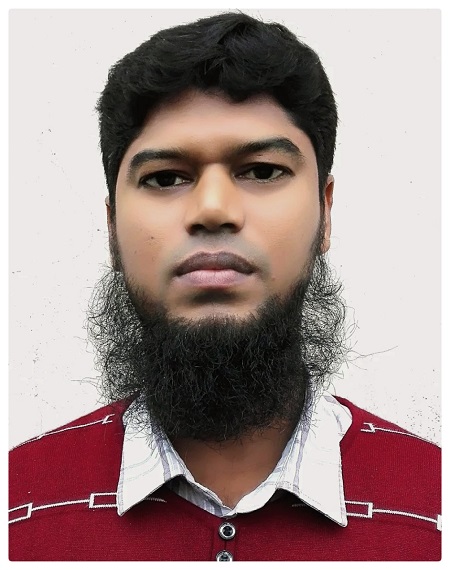 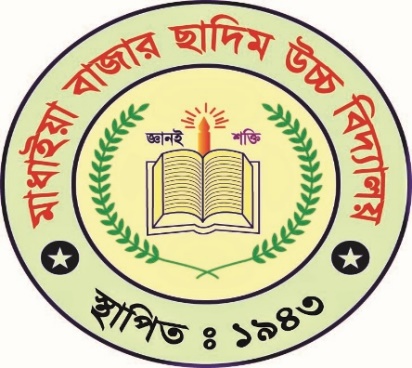 ‡kÖwY: beg (†fv‡Kkbvj)
welq: MwYZ
Aa¨vq: 3 (exRMvwYwZK ivwk)
c„ôv: 49
AvR‡Ki cvV¨ welq: exRMvwYwZK ivwk
AvR‡Ki cvV †k‡l Avgiv mgavb Ki‡Z cvi‡ev-
a-b = 4 Ges ab = 60 n‡j, a+b Gi gvb KZ|
Ges
a+b =√7 Ges a-b=√5 n‡j, cÖgvY Ki‡Z cvi‡ev 8ab(a2+b2) = 24.
3.1 (exRMvwYwZK ivwk)
3.	a – b = 4 Ges ab = 60 n‡j, a + b Gi gvb KZ?
mgvavb:
Avgiv Rvwb, (a + b )2 = (a – b)2 + 4ab
 			= 42 + 4.60 (gvb ewm‡q)
 			= 16 + 240
 			= 256
myZivs,    a + b = √256
 			= ± 16
 Answer: a + b = ± 16.
3.1 (exRMvwYwZK ivwk)
8.	a + b = √7 Ges a - b = √5 n‡j, cÖgvY Ki †h, 	8ab(a2+b2) = 24.
8. mgvavb:
†`Iqv Av‡Q, 
evgcÿ = 8ab(a2+b2)
 	= 4ab.2(a2+b2)
 	= {(a + b)2 - (a – b)2} {(a + b)2 + (a – b)2}
 	= {(√7)2 - (√5)2} {(√7)2 + (√5)2} (gvb ewm‡q)
 	= (7 - 5) (7 + 5)
3.1 (exRMvwYwZK ivwk)
Pjgvb:
	     = (7 - 5) (7 + 5)
 	= 2.12
 	= 24
 	= Wvbcÿ
 myZivs,	evgcÿ = Wvbcÿ	(cÖgvwYZ)|
evwoi KvR
cÖ_‡g evi evi PP©v Ki‡e|
bv †`‡L mgvavb Ki‡e|
m¤¢e n‡j †Kvb mncvVxi mv‡_ ‡kqvi Ki‡e|
GKB iK‡gi AviI K‡qKwU mgvavb Ki‡e|
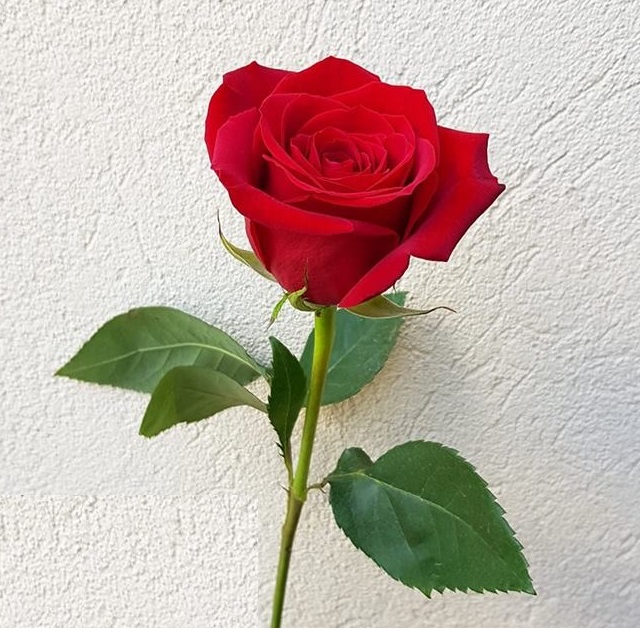 Thanks you allAllah Hafiz